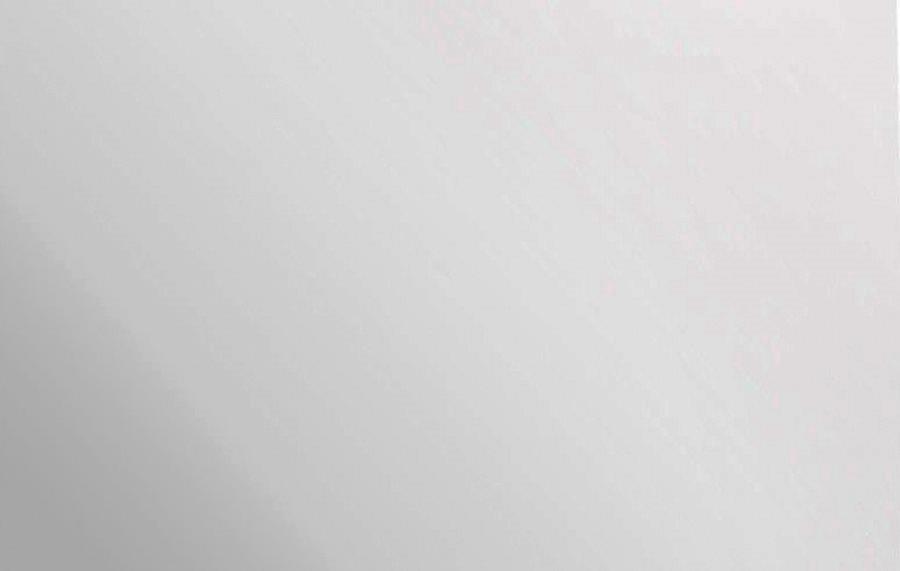 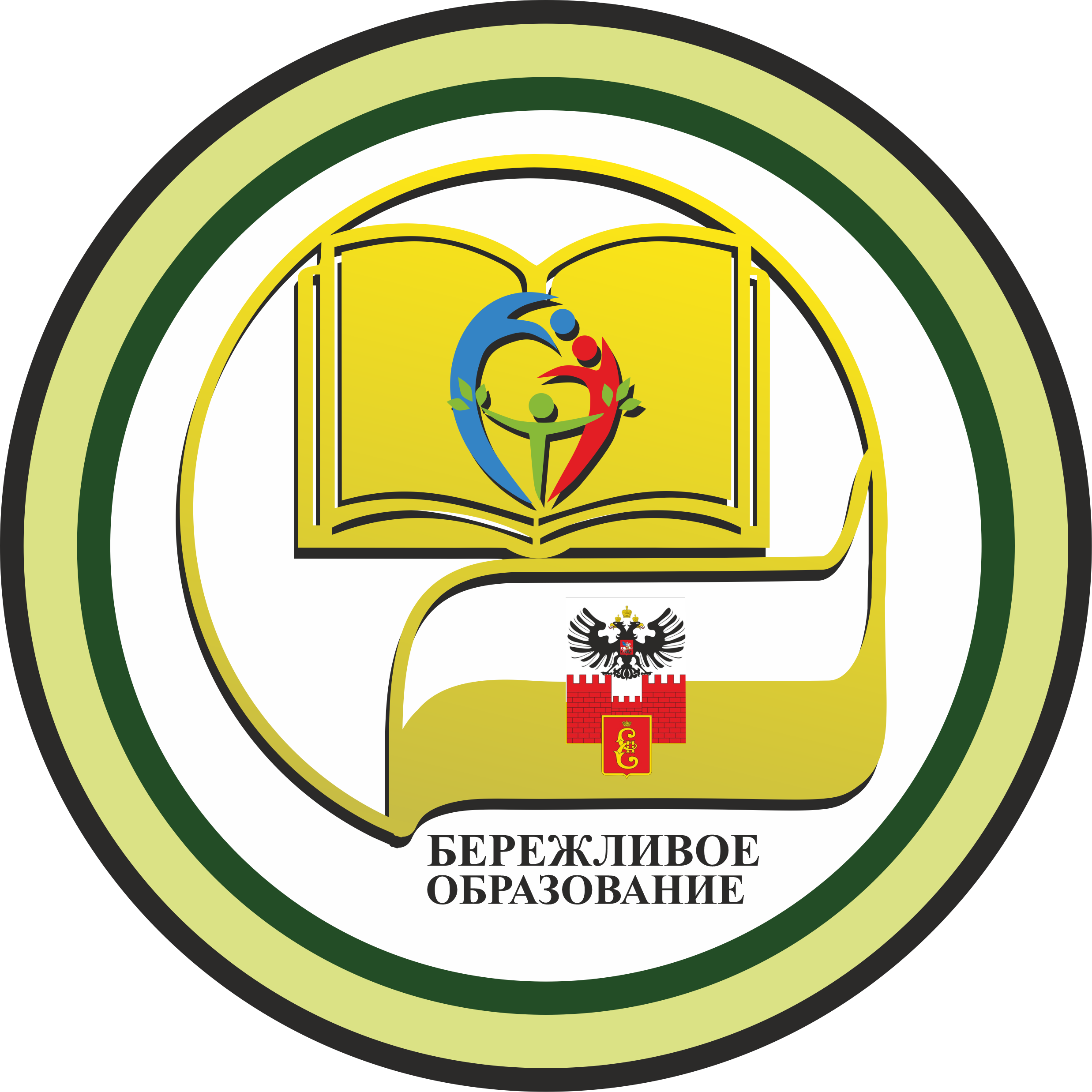 МБДОУ МО г. Краснодар «Центр развития ребенка – детский сад №23»
«Формирование здорового образа жизни у всех участников образовательного процесса
 через концепцию бережливого производства»
Руководитель МСИП: Махина Любовь Лионидовна, старший воспитатель
Идея проекта: создание условий для  здорового образа жизни всех участников образовательного
 процесса с применением инструментов бережливого производства
Организовать работу по
 здоровьесберегающим технологиям
 через средства 
бережливого производства
задачи
Изучить  инструментарий по применению здоровьесберегающих
 технологий в работе с дошкольниками
Сформировать бережливую 
образовательную среду в ДОО
Реализованные проекты
Результативность
Работа ДОО по системе 5 S
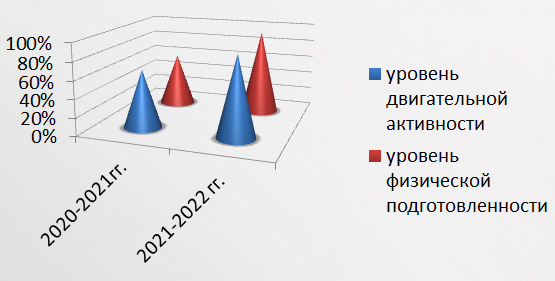 Преемственность детского сада и школы в создании здоровьесберегающих технологий с применением инструментов бережливого производства
Оптимизация  утреннего приема детей  в условиях 
     Covid - 19
Оптимизация рабочего времени младшего воспитателя  в процессе организации пищи
Улучшение условий  двигательной активности детей  на прогулке с применением уличной разметки путем визуализации
Оптимизация затрат времени на подготовку к занятию и уборку спортивного инвентаря на улице
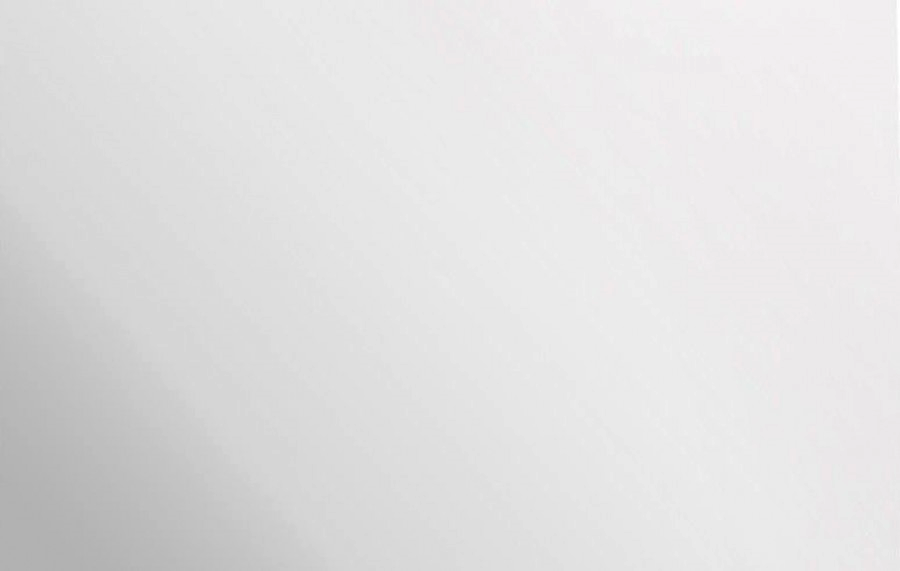 Диссеминация результатов деятельности МСИП
Повышение квалификации
Участие  в мероприятиях
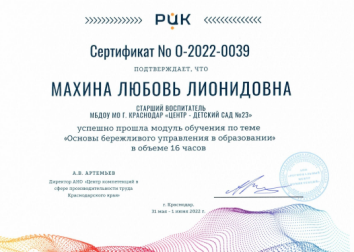 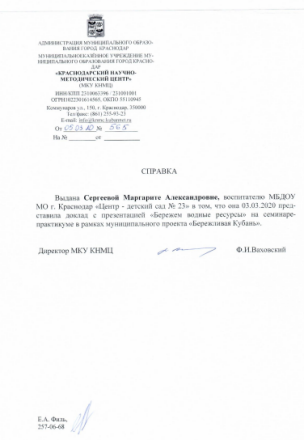 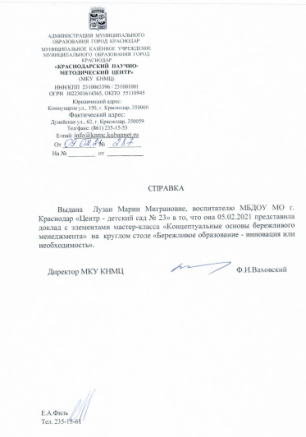 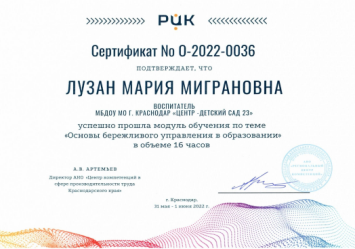 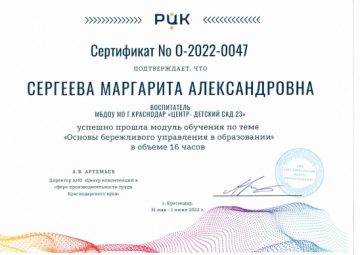 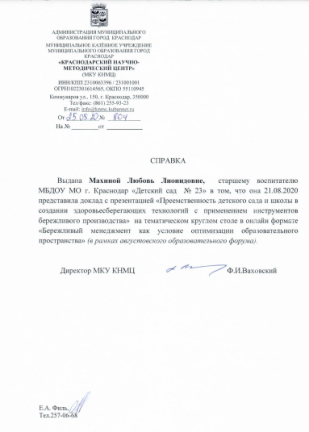 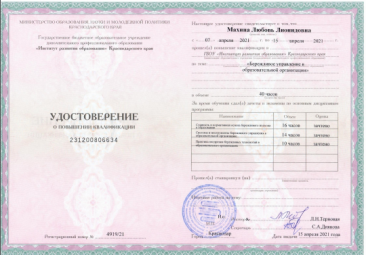 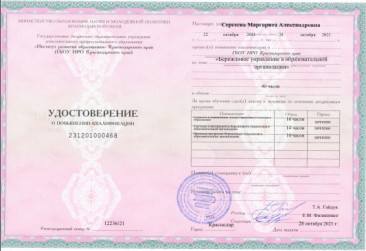 Тиражирование опыта в печатных изданиях
Участие в конкурсах
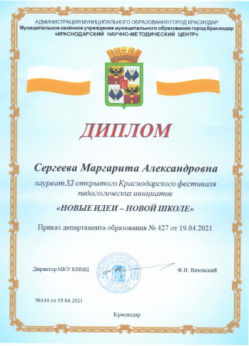 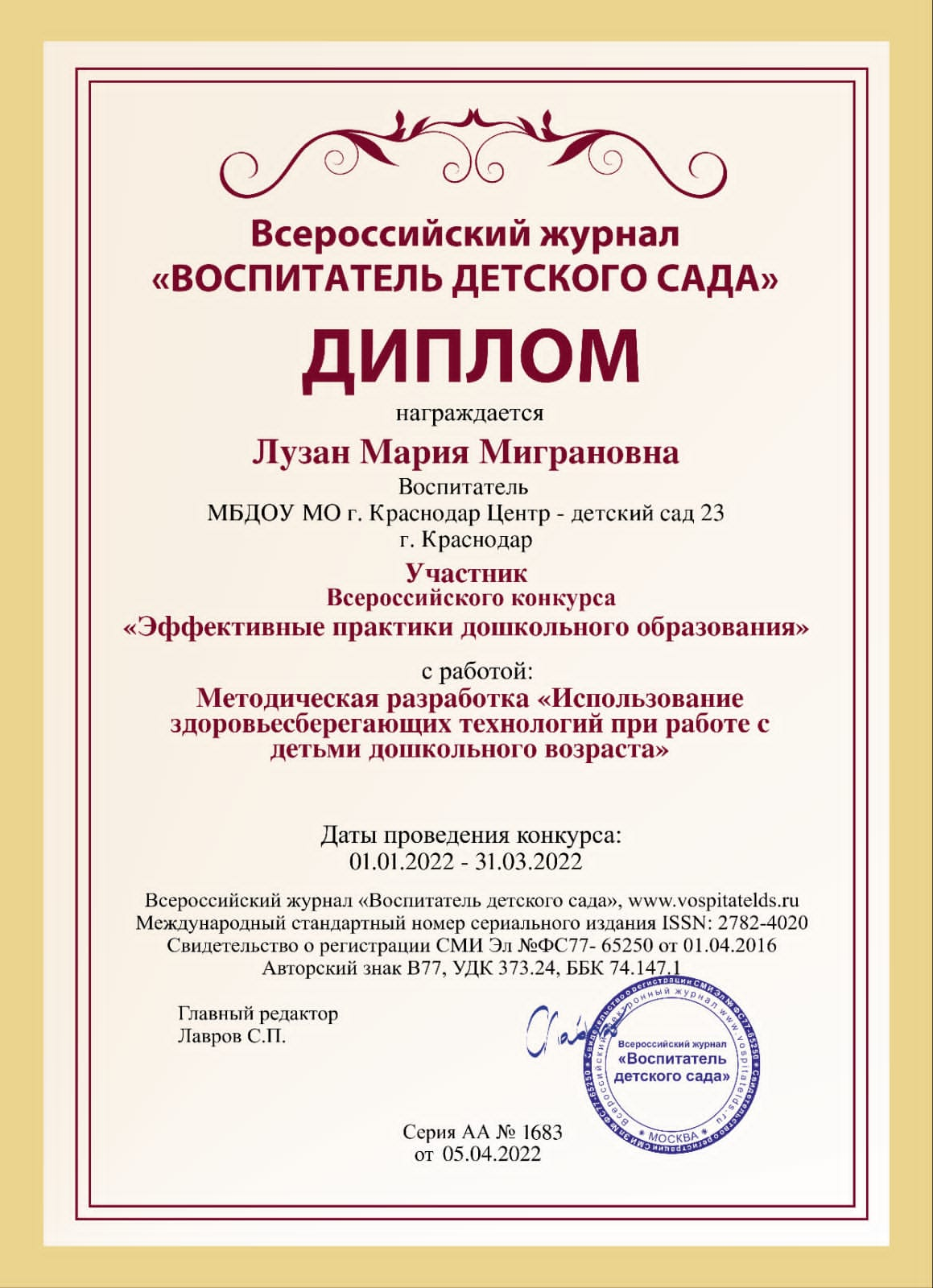 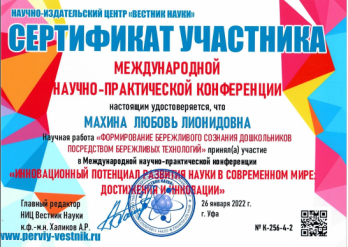 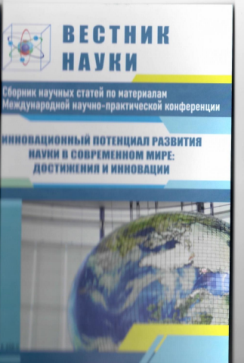 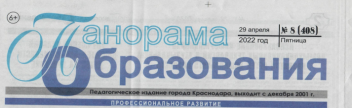 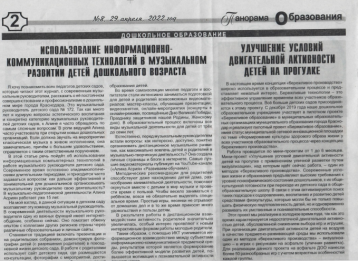 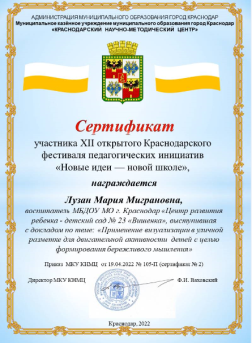 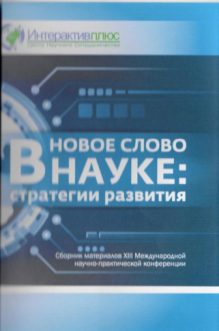 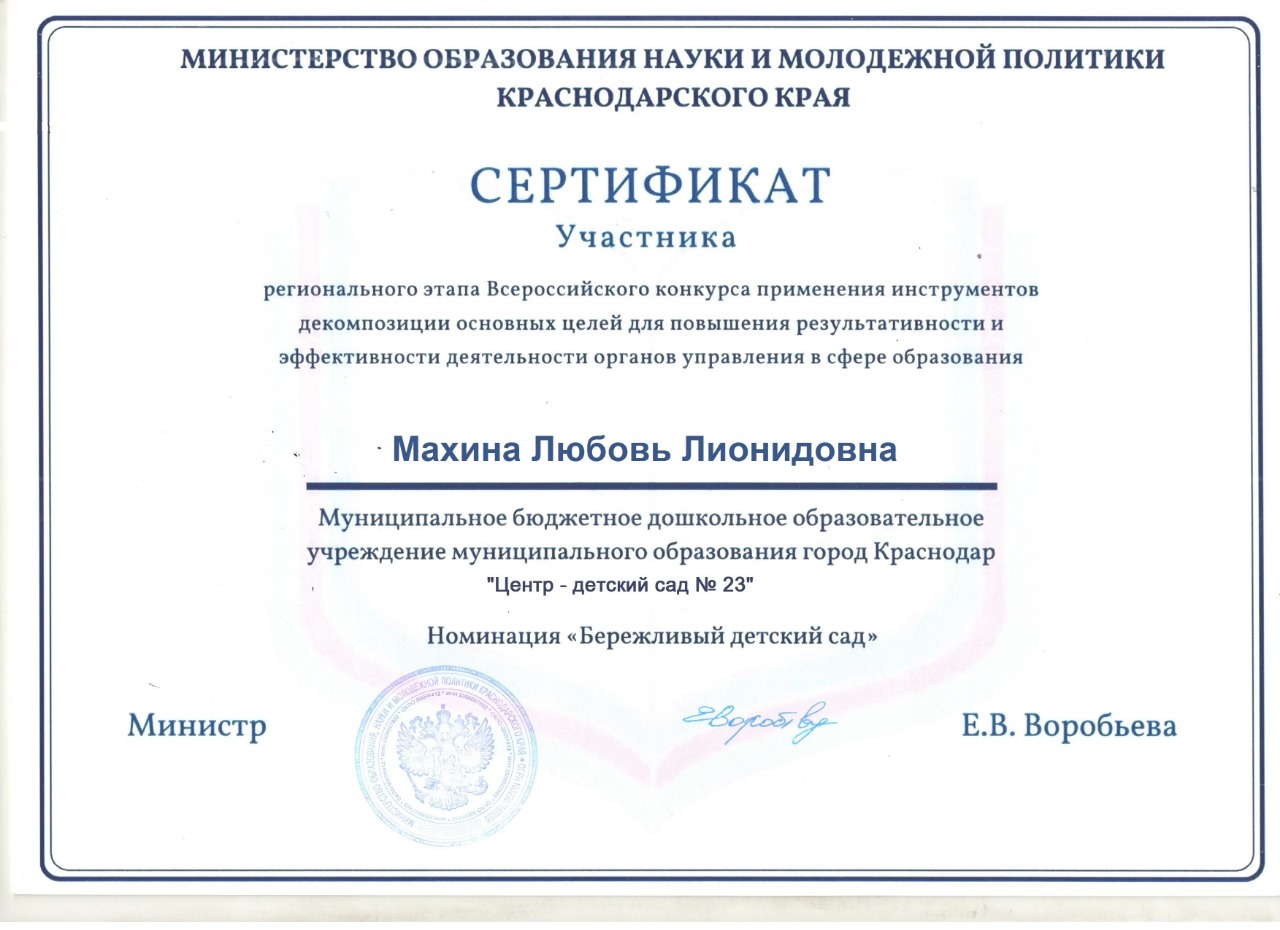 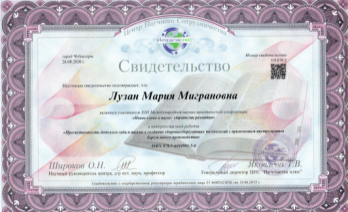 Диссеминация результатов деятельности МСИП в образовательных организациях на основе сетевого взаимодействия
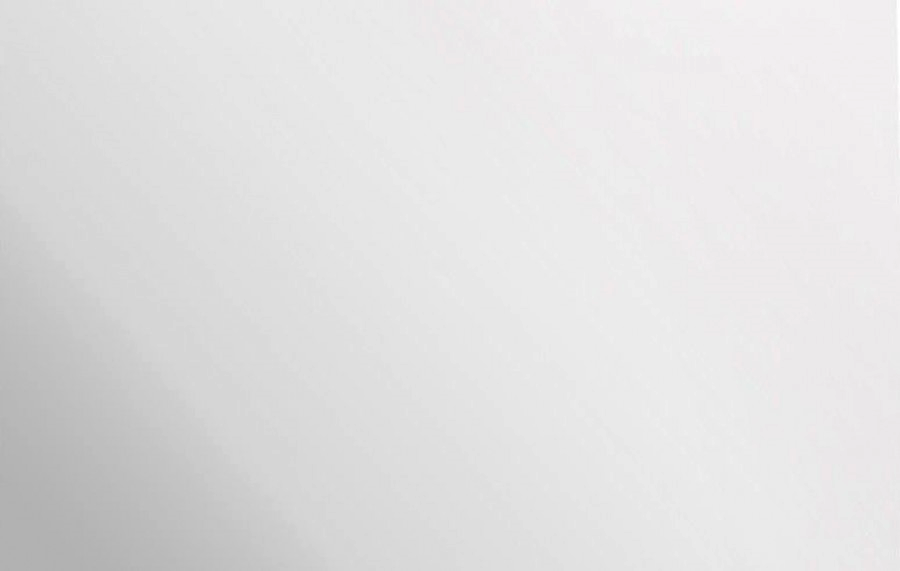 Продукты, готовые к тиражированию
Сетевые партнеры
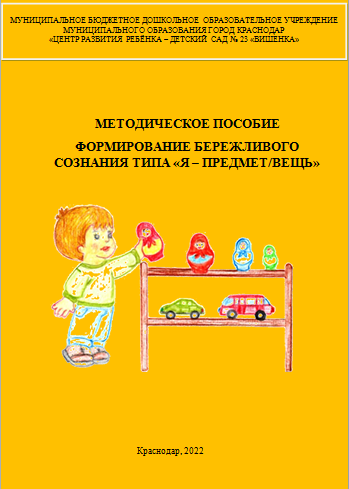 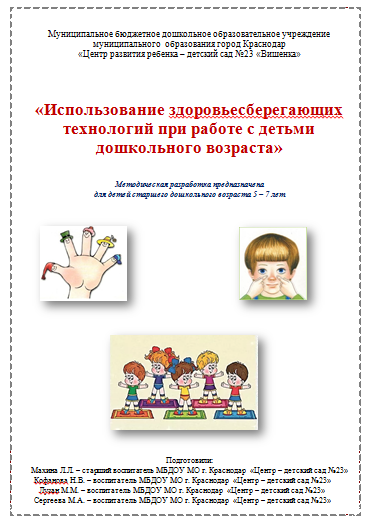 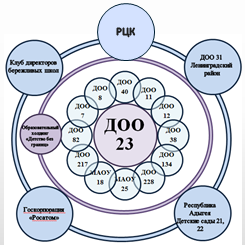 Методическая разработка 
«Использование здоровьесберегающих
 технологий при работе
 с детьми дошкольного возраста»
Методическое пособие 
«Формирование бережливого отношения 
Я – Предмет»